Phylogenomics
Prediction of gene function (Eisen, 1998)
Establishment of evolutionary relationships using genome or genome-scale data
One gene or more genes?
Single gene or a few genes often result low resolution.
Single gene or a few genes may even reach to the wrong phylogeny.
Systematic error
+
+ …
+
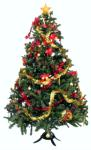 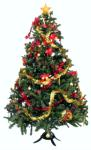 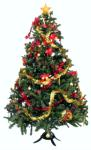 Phylogenetic signal
Gene A
Gene B
Gene C
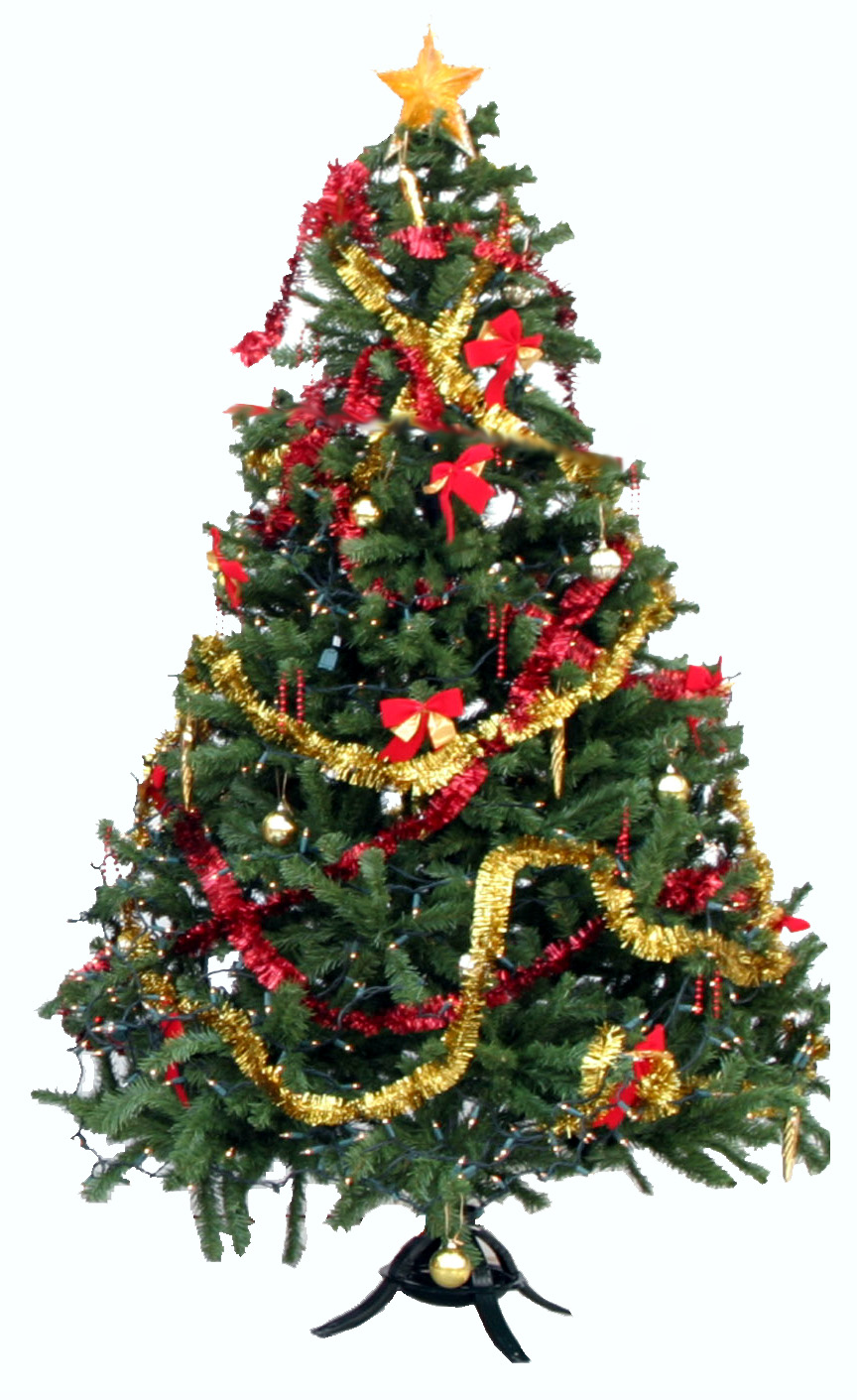 How many gene needed?
The figure shows resolving different node may need different number of genes. 
Few nodes can be resolved by single gene or a few genes.
Most node need 5 to 10 thousand amino-acid (15-30 genes) to be resolved.
Few nodes can not be resolved even with many genes.
2,5000 nucleotides are needed for resoultion of avian tree (Edwards et at., 2005).
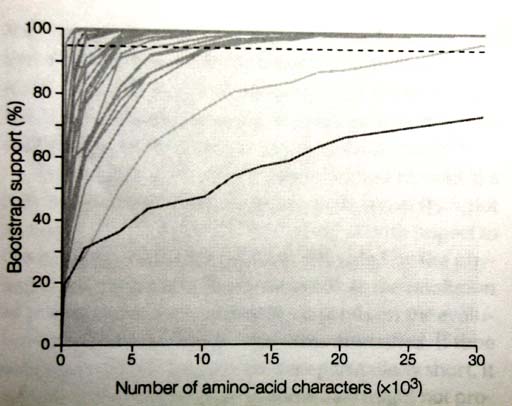 From Delsuc et al. 2005
How to analyze multilocus data?
Remember i.i.d.?
Partitioned analysis guided by cluster analysis and phylogeny of ray-finned fish
???
Assumption of i.i.d.
Topology and branch length



Substitution matrix
     rTC (= rCT), rTA (= rAT), rTG (= rGT)
       rCA (= rAC), rCG (= rGC)
       rAG (= rGA)

Stationary base frequencies
     fT, fC, fA, fG,
Taxa 1
Taxa 2
Taxa 3
Taxa 4
Taxa 5
Partitioning by genes and codons
Concatenated sequence
By genes
G1
G2
G3
G4
G5
G6
G7
G8
G9
G10
By codon positions
1st
2nd
3rd
By both genes and codon positions
G1
G2
G3
G4
G5
G6
G7
G8
G9
G10
1st  2nd 3rd
1st  2nd 3rd
1st  2nd 3rd
1st  2nd 3rd
1st  2nd 3rd
1st  2nd 3rd
1st  2nd 3rd
1st  2nd 3rd
1st  2nd 3rd
1st  2nd 3rd
Is partitioned by both genes and codon positions over-parameterized?
Data
Ten nuclear genes: zic1, myh6, RYR3, Ptc, tbr1, ENC1, Glyt, SH3PX3, plagl2 and sreb2.
56 taxa representing 41 of the 44 orders of ray-finned fish and 4 outgroups
8025 nucleotides
Data
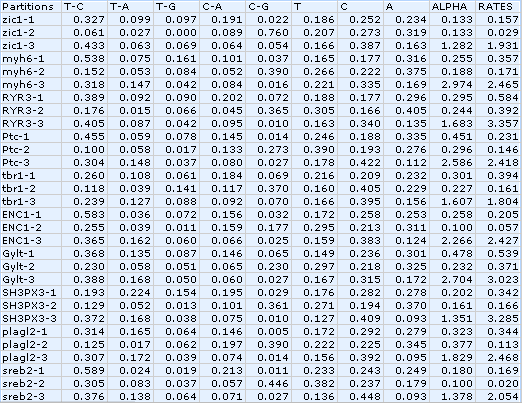 Clustering of blocks based on genes and codons
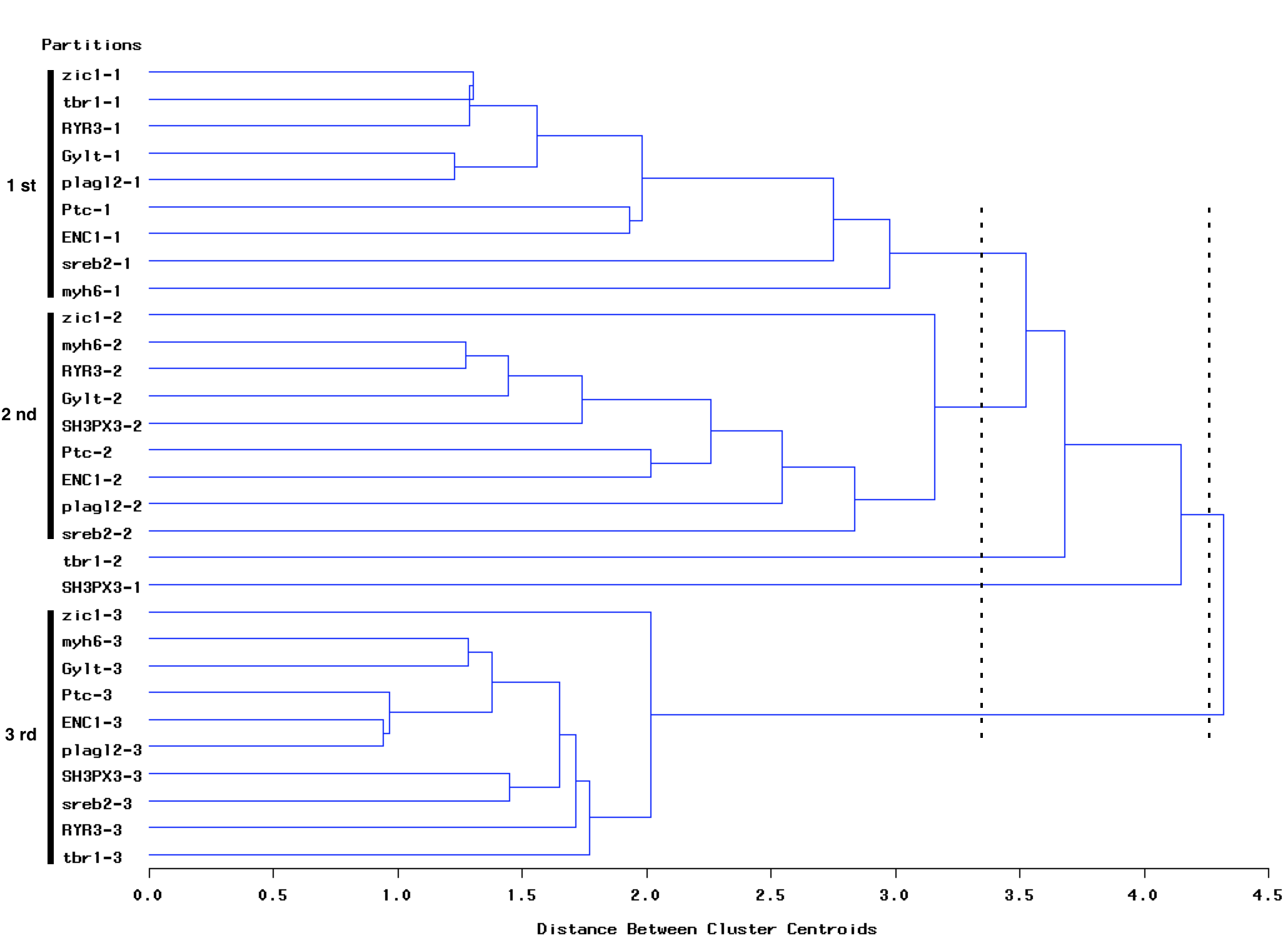 5 parts
2 parts
∆i(AICi - AICbest) and Bayes likelihood for partitioning based on grouping blocks
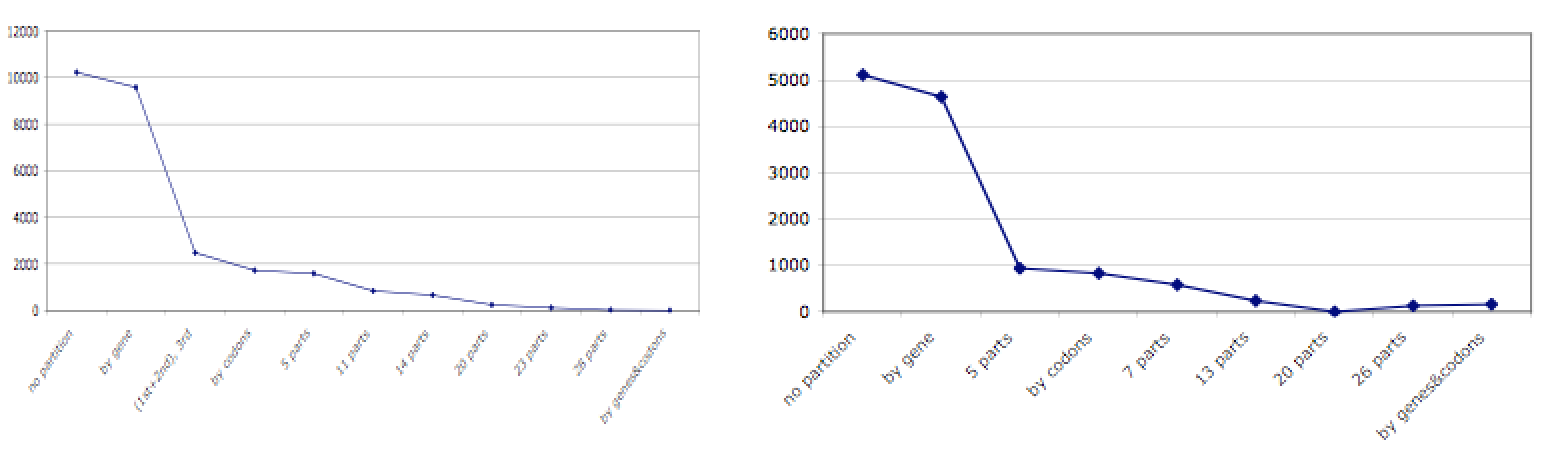 Bayes likelihood
∆i
Conclusion
Partitioning by both genes and codon positions is over-parameterized. Cluster analysis helps in reducing the number of partitions.
Li et al., 2008, Syst. Biol. 57(4): 519-539
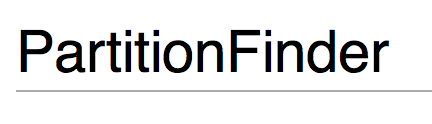 Lanfear et al., 2012, MBE, 被引用次数：>7000
Gene tree vs. species tree
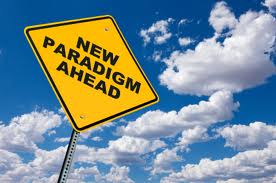 A paradigm shift (Scott Edward)
Gene duplication and loss
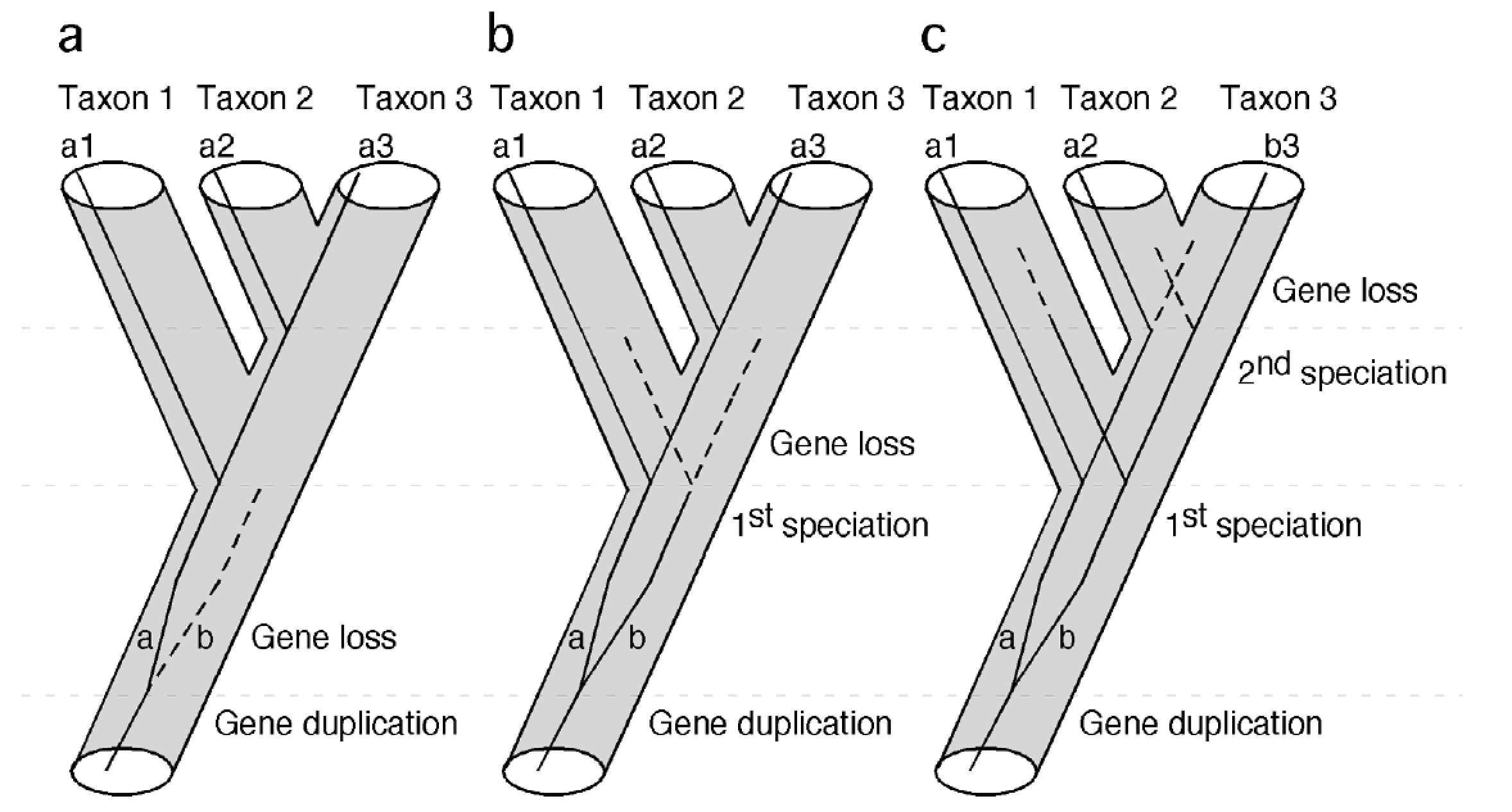 Li et al., 2007 BMC Evolutionary Biology
Horizontal Gene Transfer
Cordero et al., 2009 PNAS
Incomplete lineage sorting (ILD)
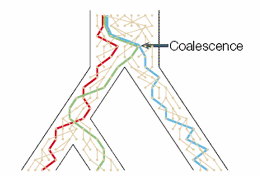 Hierarchical nature of phylogeny
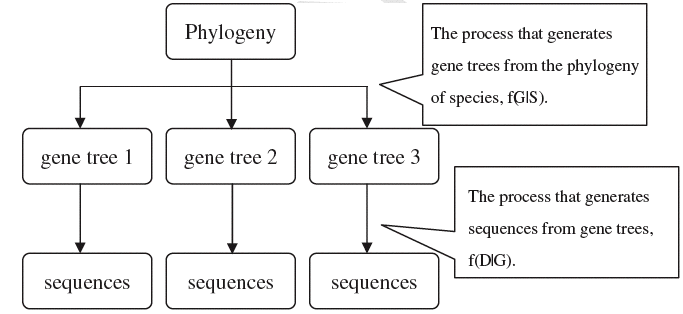 Liu, Yu, Kubatko, Pearl and Edwards 2009. Mol. Phyl. Evol. 53:320-328
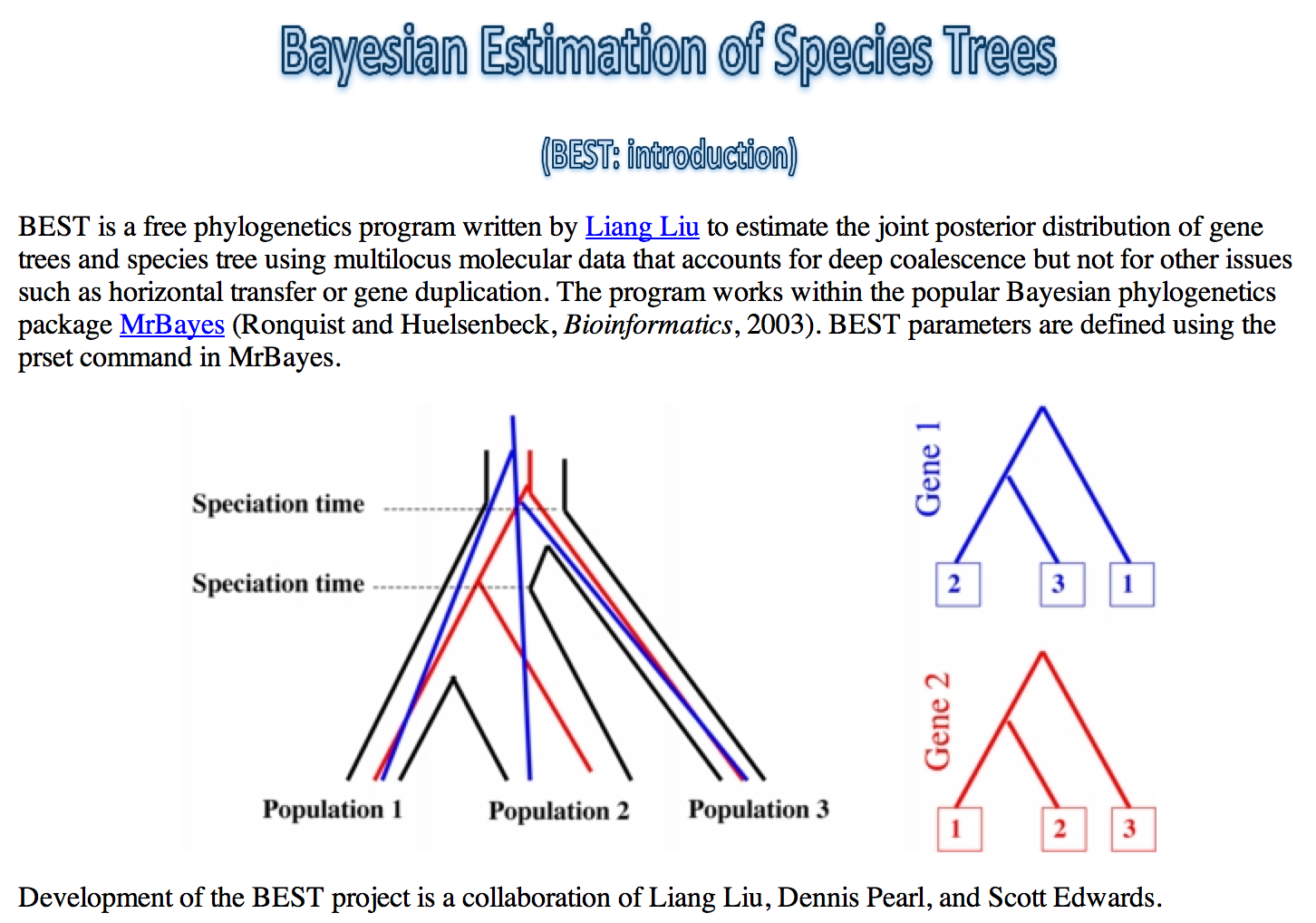 http://www.stat.osu.edu/~dkp/BEST/introduction/
BEAST is a cross-platform program for Bayesian MCMC analysis of molecular sequences. Can be used to reconstruct species tree.
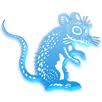 http://beast.bio.ed.ac.uk/Main_Page
ASTRAL: genome-scale coalescent-based species tree estimation
ASTRAL is a java program for estimating a species tree given a set of unrooted gene trees. 
ASTRAL is statistically consistent under multi-species coalescent model (and thus is useful for handling ILS). 
The optimization problem solved by ASTRAL seeks to find the tree that maximizes the number of induced quartet trees in gene trees that are shared by the species tree. 
The current repository (master branch) includes the ASTRAL-III algorithm.